the expression or application of human creative skill and imagination, typically in a visual form such as painting or sculpture, producing works to be appreciated primarily for their beauty or emotional power


works produced by human creative skill and imagination
ART

What is the 
definition
of art?
Mrs. Sordyl
 Fundamentals of Art Class
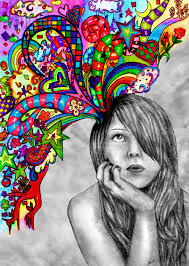 An artist learns 
to 
use their imagination 
to make
a new creation
A variety of supplies are used 
by artists to convey his or her 
visual message and personal techniques.
There is no art without
the artist!
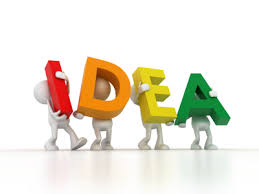 Artist  +
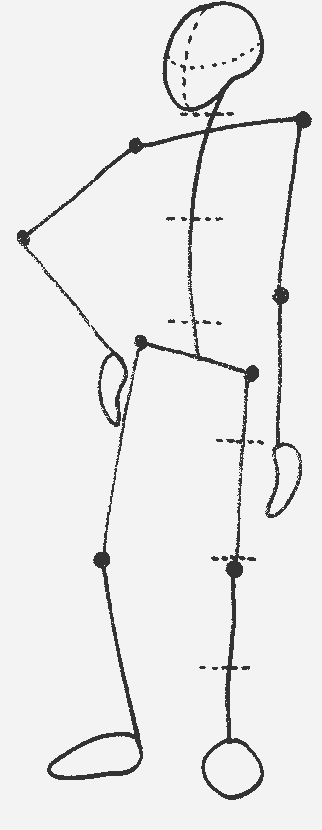 + medium
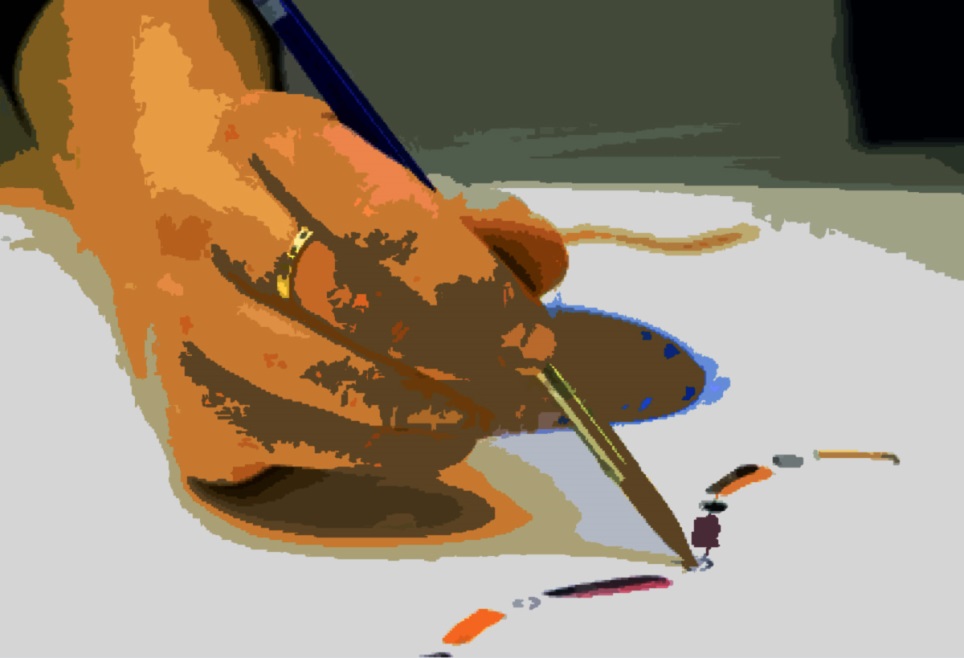 = ART
Michelangelo is quoted as saying, "A man paints with his brains and not with his hands."
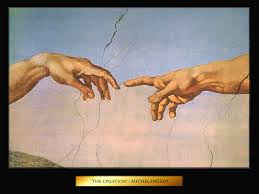 Art created over 17,000 years ago show primitive man had a creative spirit.
http://www.youtube.com/watch?v=UnSq0c7jM-A
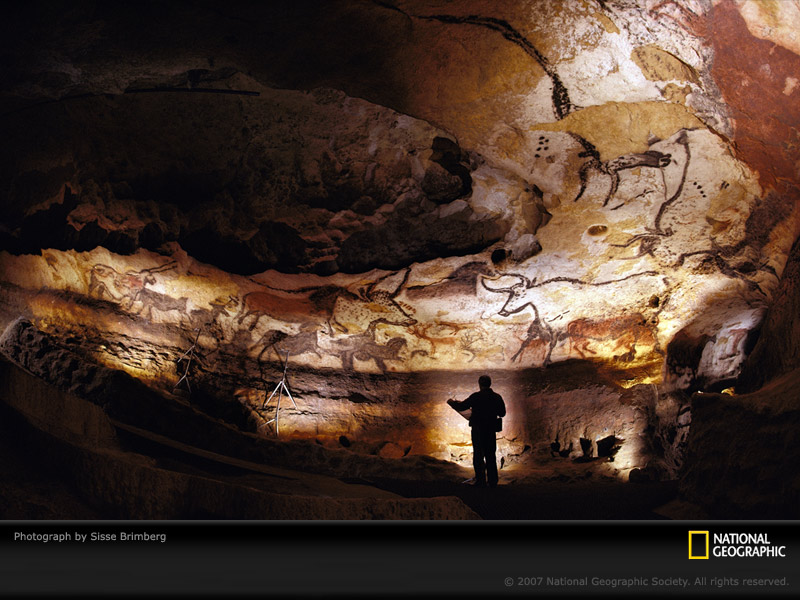 Lascaux Caves, France
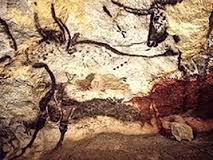 Art in a way unites our human species. Why have so many cultures  created art representing their culture and values?
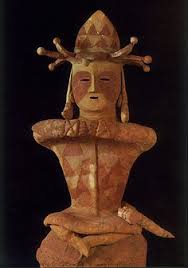 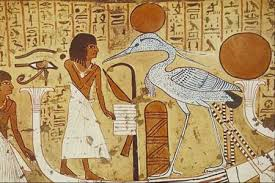 What do we know 
about cultures 
from their creations?
How has artistic vision
changed the landscape of
Earth?
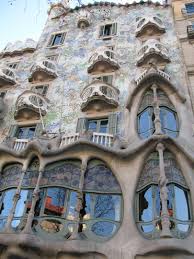 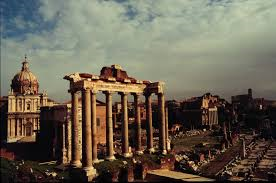 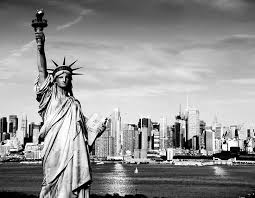 How does art reflect society and 
the advances made in science
and technology?
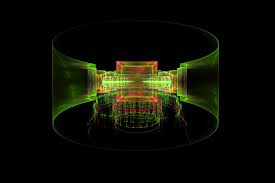 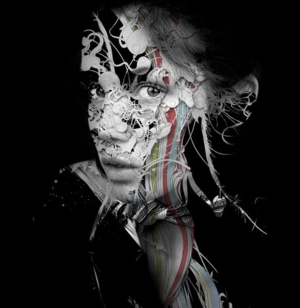 What will you learn
about in this 
Fundamentals 
of Art Class?
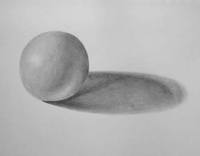 You will be learning about
the Elements of Art.
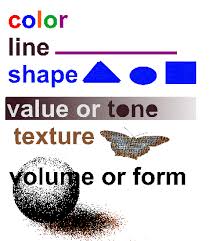 The Principals of Art
The principles of art generally deal with the way the elements of art are composed within the work of art. So, the principles of art typically deal with composition. The principles tend to be more fluid than the elements meaning that opinions vary on what the principles really are.   I suggest that there are eight concrete principles of art, and few others that would be considered art fundamentals.  The eight principles of art are balance, proportion, unity, harmony, variety, emphasis, rhythm,  and movement.  All of these principles clearly deal with the placement of elements within artwork.
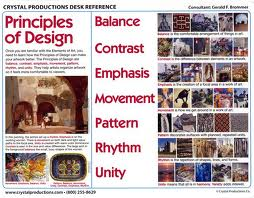 You will explore...
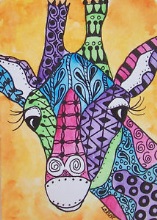 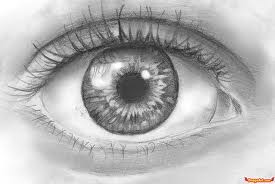 Drawing
Painting
Art History
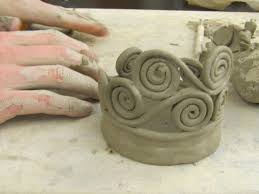 Ceramics
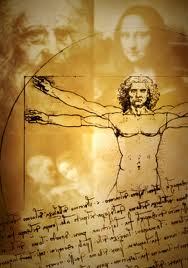 Printmaking
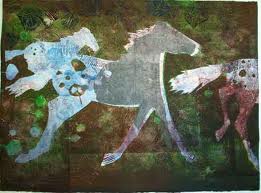 The arts teaches to make good judgments about qualitative relationships. Unlike much of the curriculum in which correct answers and rules prevail, in the arts, it is judgment rather than rules that prevail. 
See more at: 
http://www.arteducators.org/advocacy/10-lessons-the-arts-teach#sthash.QClyXKrU.dpuf
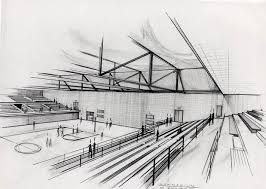 There are many possible careers choices 
for the intrigued artist…
http://www.davisart.com/Portal/TeacherResources/ArtAdvocacy/Careers.pdf
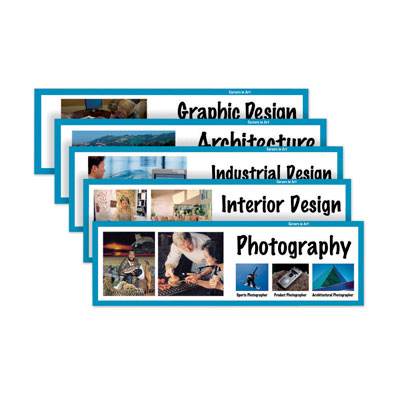 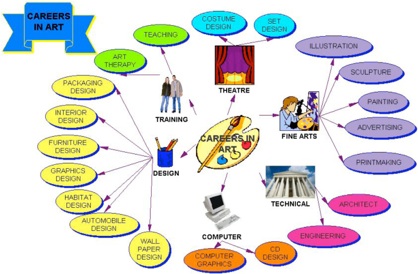 I would like to take this opportunity to welcome you to visual arts program.  This is an excellent opportunity for students to get an introduction to basic concepts for acquiring skills in both 2-D and 3-D design. Concepts and vocabulary of Elements and Principles of Design will be introduced and reinterpreted through student assignments and projects.  Student will have hands-on learning using a variety of media used in this course  including pencil, paint, watercolor, clay, and printmaking tools.  Students will use problem solving to develop artworks. Students will critique their artwork based on the elements of art and principles of design.